Τιμές z: Τυπική κανονική κατανομή
Στόχοι του μαθήματος
Προηγούμενες γνώσεις
Ο μέσος όρος
Η τυπική απόκλιση
Βασικά στοιχεία άλγεβρας
Σκοπός των τιμών z
Να αναγνωρίσουμε και να περιγράψουμε κάθε τιμή σε μία κατανομή τιμών
Να τυποποιήσουμε τον πληθυσμό

Να κάνουμε τις διάφορες κατανομές συγκρίσιμες
Παράδειγμα: αποτελέσματα εξετάσεων
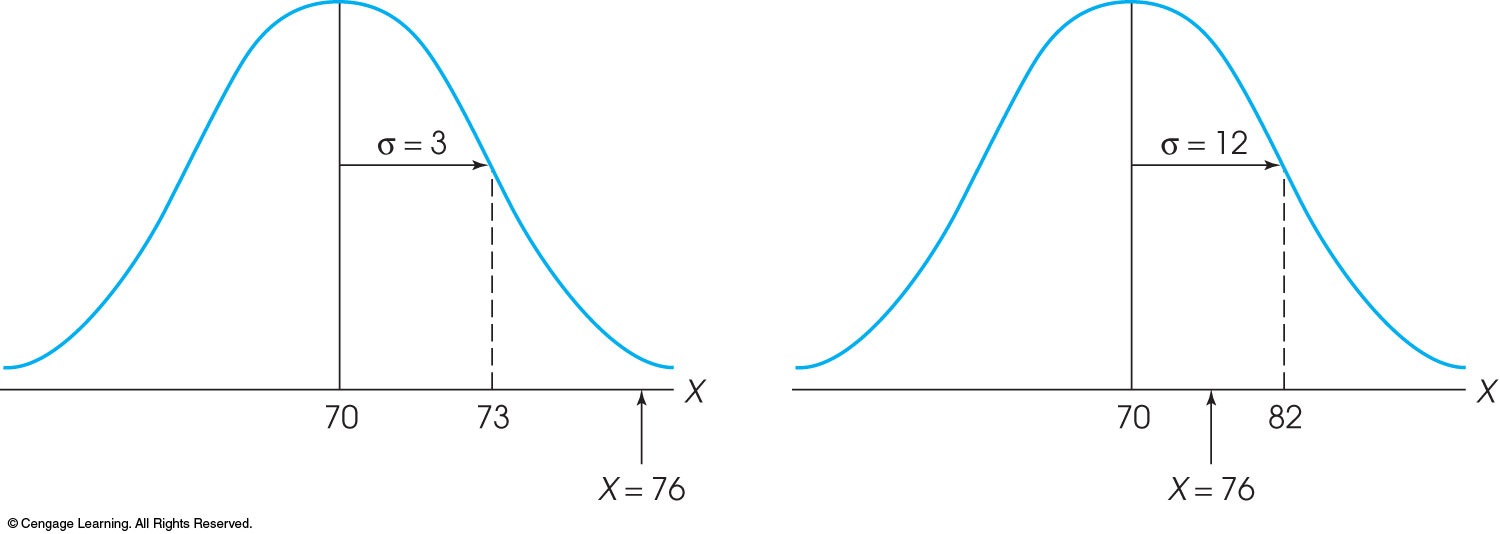 [Speaker Notes: FIGURE 5.1  Two distributions of exam scores. For both distributions, μ = 70, but for one distribution, σ = 3 and for the other, σ = 12. The relative position of X = 76 is very different for the two distributions.]
Οι τιμές z μας λένε την θέση


Το πρόσημο μας λέει αν η τιμή είναι πάνω ή κάτω από τον μέσο όρο
Ο αριθμός μας λέει την απόσταση από τον μέσο όρο με μονάδα μέτρησης την τυπική απόκλιση
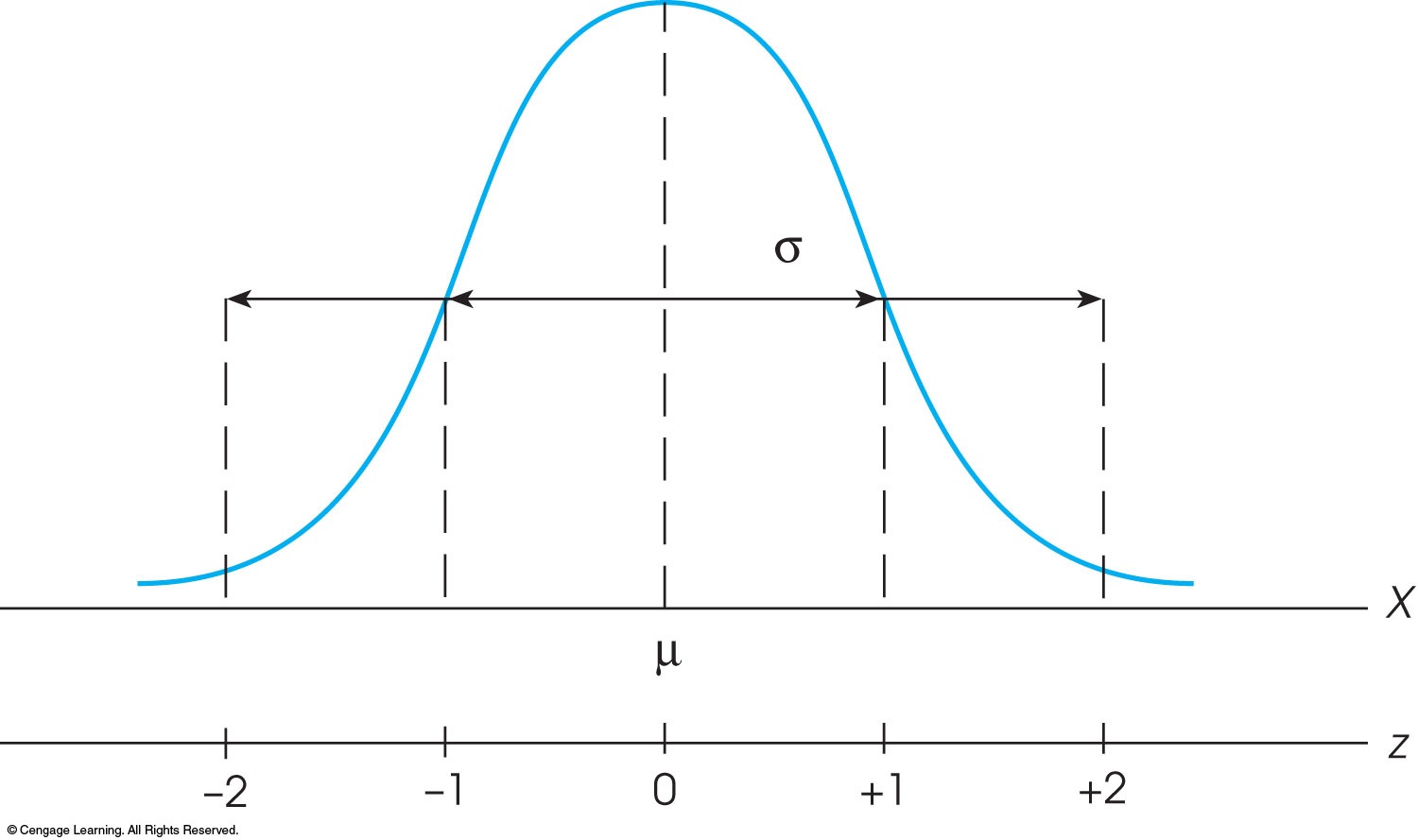 [Speaker Notes: FIGURE 5.2  The relationship between z-score values and locations in a population distribution.]
Ερωτήσεις
Μια τιμή  z ίση με +1.00 δείχνει τη θέση στην κατανομή ____
Ερωτήματα
Σωστό ή λάθος;
Απαντήσεις
Εξίσωση των τιμών z
Στον αριθμητή βρίσκονται οι αποκλίσεις
Ο παρονομαστής κάνει τις αποκλίσεις σε τιμές τυπικής απόκλισης
[Speaker Notes: Remember that z-scores identify a specific location of a score in terms of deviations from the mean and relative to the standard deviation.]
Το σκορ από μια τιμή z
Και έχουμε ότι:

Λύνουμε ως προς X  και βλέπουμε πως…

Το σκορ είναι ο μέσος όρος συν ή πλην την τιμή z πολλαπλασιασμένη  με την τυπική απόκλιση
[Speaker Notes: Equations 5.1 and 5.2.]
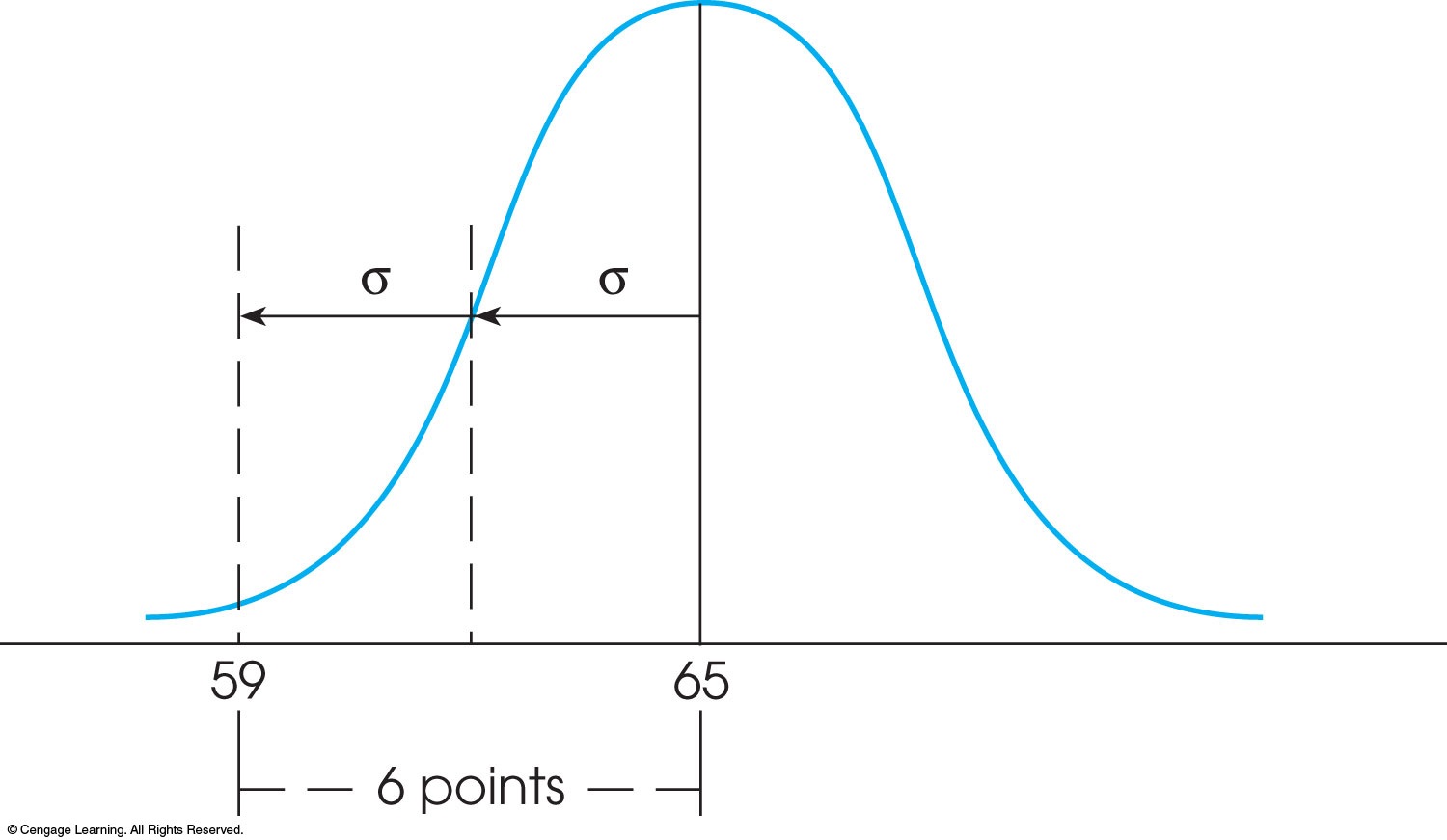 μονάδες
[Speaker Notes: FIGURE 5.3  A visual presentation of the question in Example 5.4. If 2 standard deviations correspond to a 6-point distance, then one standard deviation must equal 3 points.]
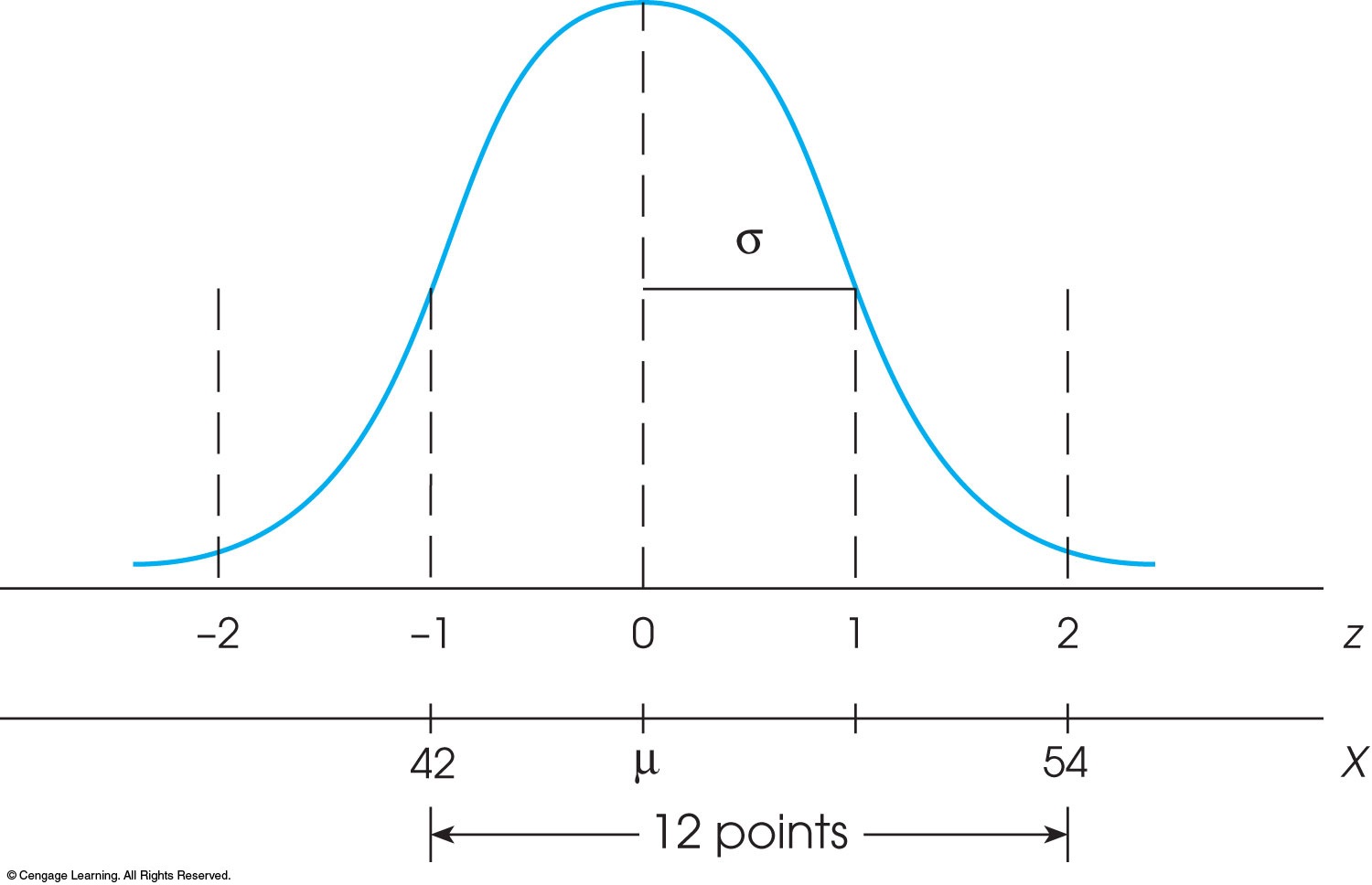 μονάδες
[Speaker Notes: FIGURE 5.4  A visual presentation of the question in Example 5.6. The 12-point distance from 42 to 54 corresponds to 3 standard deviations. Therefore, the standard deviation must be σ = 4. Also, the score X = 42 is below the mean by one standard deviation, so the mean must be μ = 46.]
Τιμές x
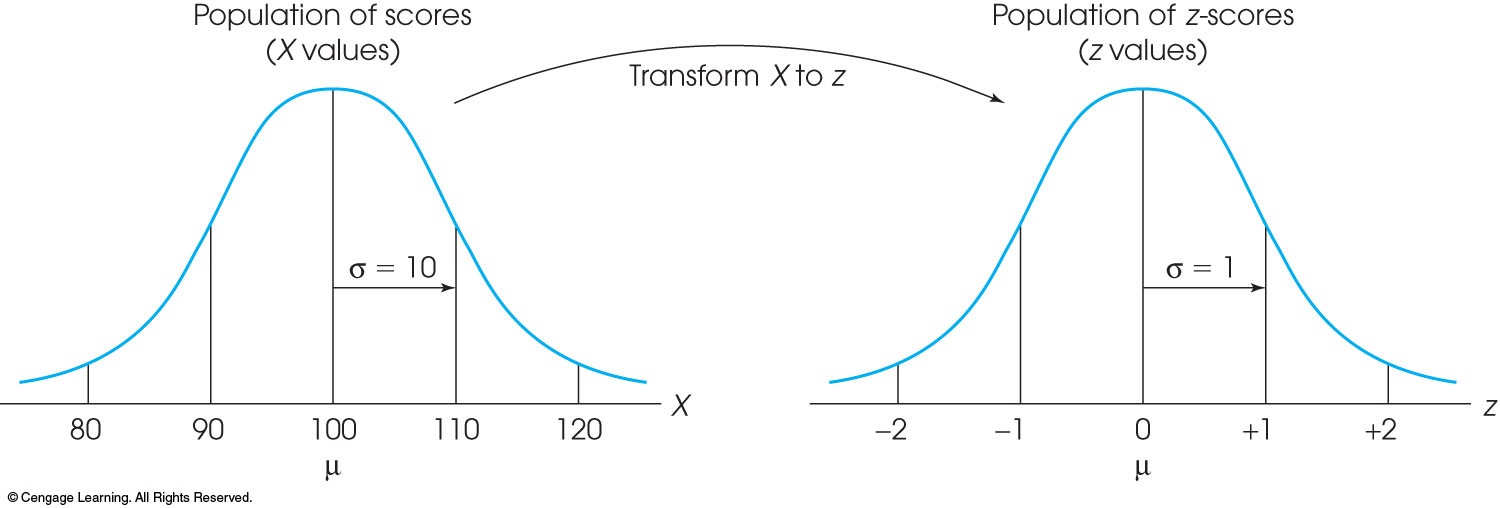 Τιμές z
Μετατροπή
[Speaker Notes: FIGURE 5.5  An entire population of scores is transformed into z-scores. The transformation does not change the shape of the population, but the mean is transformed into a value of 0 and the standard deviation is transformed to a value of 1.]
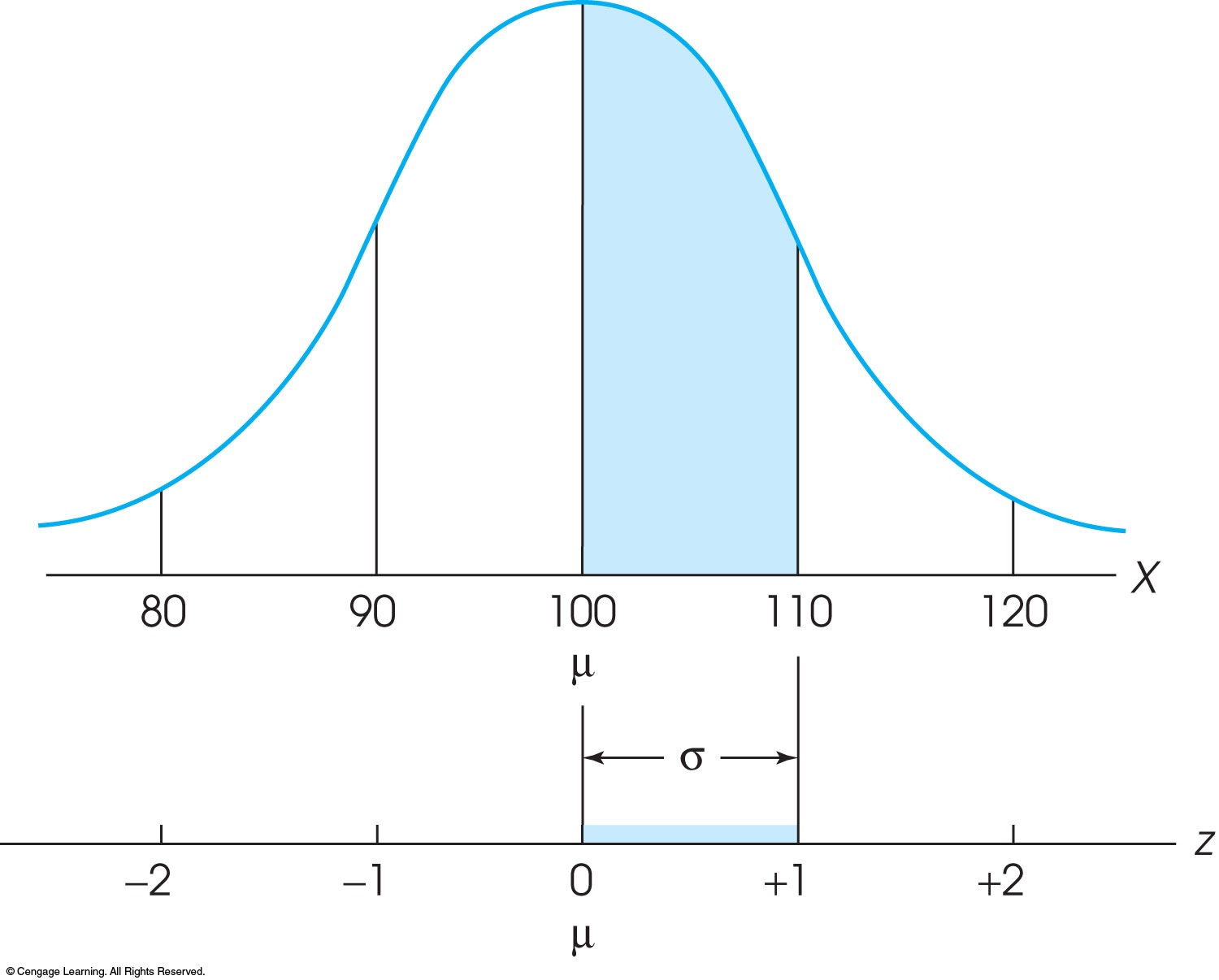 [Speaker Notes: FIGURE 5.6 Following a z-score transformation, the X-axis is relabeled in z-score units. The distance that is equivalent to 1 standard deviation of the X-axis (σ = 10 points in this example) corresponds to 1 point on the z-score scale]
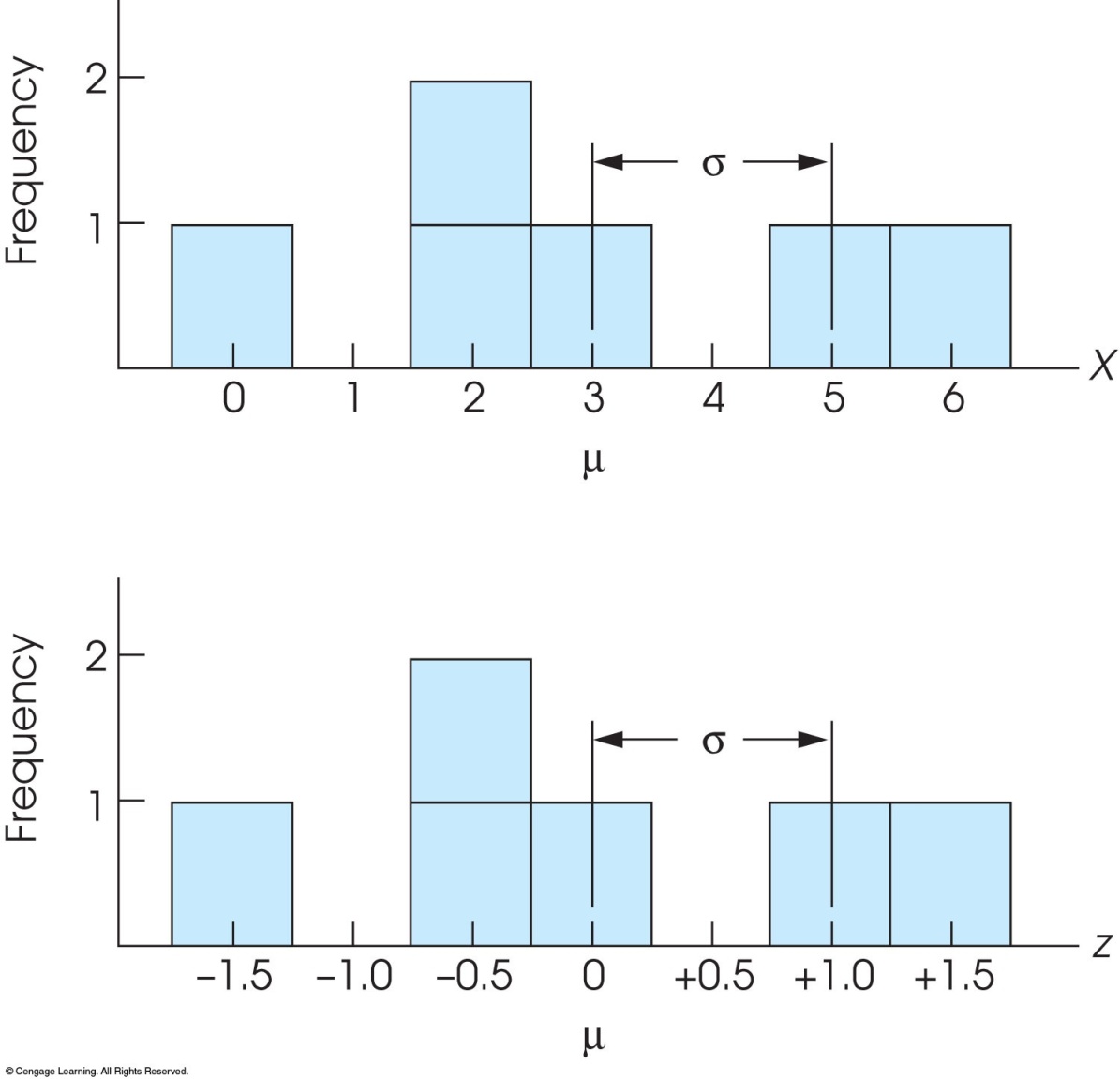 Συχνότητα
Συχνότητα
[Speaker Notes: FIGURE 5.7  Transforming a distribution of raw scores (a) into z-scores (b) will not change the shape of the distribution.]
Χρήση των τιμών z για συγκρίσεις
Οι τιμές z είναι συγκρίσιμες μεταξύ τους
Σκορ από διαφορετικές κατανομές μπορούν να μετατραπούν σε τιμές z (z scores)
Μέσω των z-scores (τυπικές κανονικές τιμές) μπορούμε να συγκρίνουμε σκορ από διαφορετικές κατανομές επειδή αυτές έχουν μετατραπεί στην ίδια κλίμακα
Η διαδικασία της τυποποίησης χρησιμοποιείται ευρέως
Τα σκορ SAT έχει μ = 500 και σ =  100
Το IQ έχει μ = 100 και σ =  15
Η τυποποίηση γίνεται σε δύο στάδια
Οι αρχικές τιμές μετατρέπονται σε τιμές z
Οι τιμές z μετατρέπονται σε νέες τιμές X με τον απαιτούμενο μ και σ
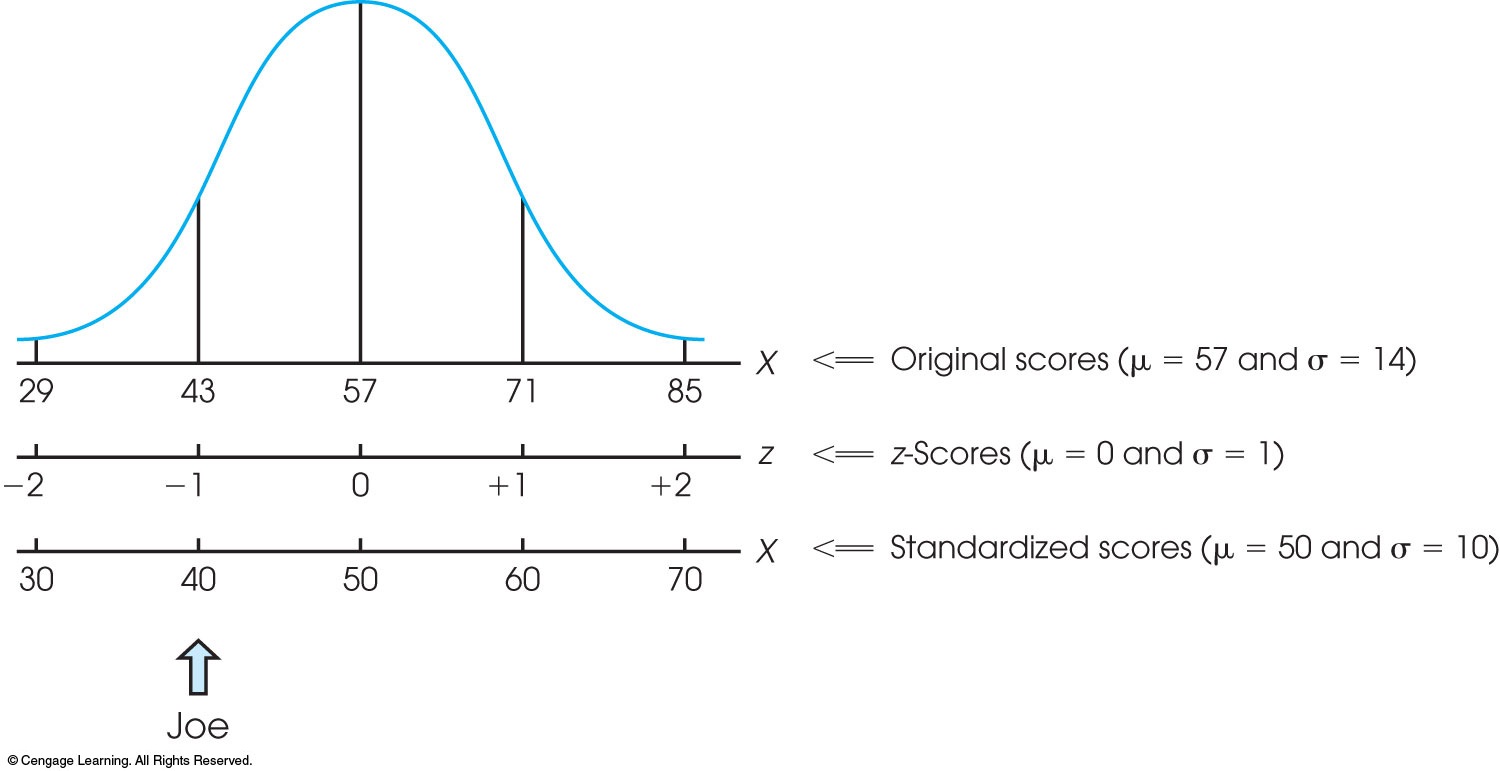 Αρχικές τιμές
και
και
Τυπικές τιμές
και
Όνομα
[Speaker Notes: FIGURE 5.8  The distribution of exam scores from Example 5.7. The original distribution  was standardized to produce a new distribution with μ = 50 and σ = 10. Note that each individual is identified by an original score, a z-score, and a new, standardized score. For example, Joe has an original score of 43, a z-score of -1.00, and a standardized score of 40.]
Ερωτήματα
Για έναν πληθυσμό με μ = 50 και σ = 10, ποια είναι η τιμή  x που αντιστοιχεί σε z = 0,4;
Απάντηση
Για έναν πληθυσμό με μ = 50 και σ = 10, ποια είναι η τιμή  x που αντιστοιχεί σε z = 0,4;
Ερώτημα
Σκεφτείτε αν οι παρακάτω προτάσεις είναι σωστές ή λανθασμένες
Απαντήσεις
Τυποποίηση μιας κατανομής
Κάθε τιμή X μπορεί να μετατραπεί σε τιμή z 
Χαρακτηριστικά της τιμής z 
Είναι ίδια με την αρχική
Ο μέσος όρος των τιμών z είναι πάντα 0 (μηδέν).
Η τυπική απόκλιση είναι πάντα ίση με 1.
Η κατανομή των τιμών  z ονομάζεται «τυπική κανονική κατανομή»
Ερωτήματα
Μια τιμή X=59 προέρχεται από μια κατανομή με μ=63 και σ=8. Η κατανομή αυτή κανονικοποιείται σε μια νέα κατανομή με μ=50 και σ=10. Ποια τιμή θα έχει η X=59 στην νέα κατανομή;
Απάντηση
Μια τιμή X=59 προέρχεται από μια κατανομή με μ=63 και σ=8. Η κατανομή αυτή κανονικοποιείται σε μια νέα κατανομή με μ=50 και σ=10. Ποια τιμή θα έχει η X=59 στην νέα κατανομή;
Υπολογισμός τιμών z
Οι τιμές z χρησιμοποιούνται ευρέως σε πληθυσμούς
Υπολογίζουμε τιμές z για δείγματα
Υπολογίζουμε τις σχετικές θέσεις των τιμών στα δείγματα
Υπολογίζουμε τις αποστάσεις από τον μέσο όρο
Η δειγματοληπτική κατανομή μετατρέπεται σε τιμές z 
Ίδιο σχήμα με την αρχική κατανομή
Ίδιος μέσος όρος M και τυπική απόκλιση s
Υπολογίζουμε αν το δείγμα μας είναι σημαντικά διαφορετικό από τον πληθυσμό μέσω των τιμών z
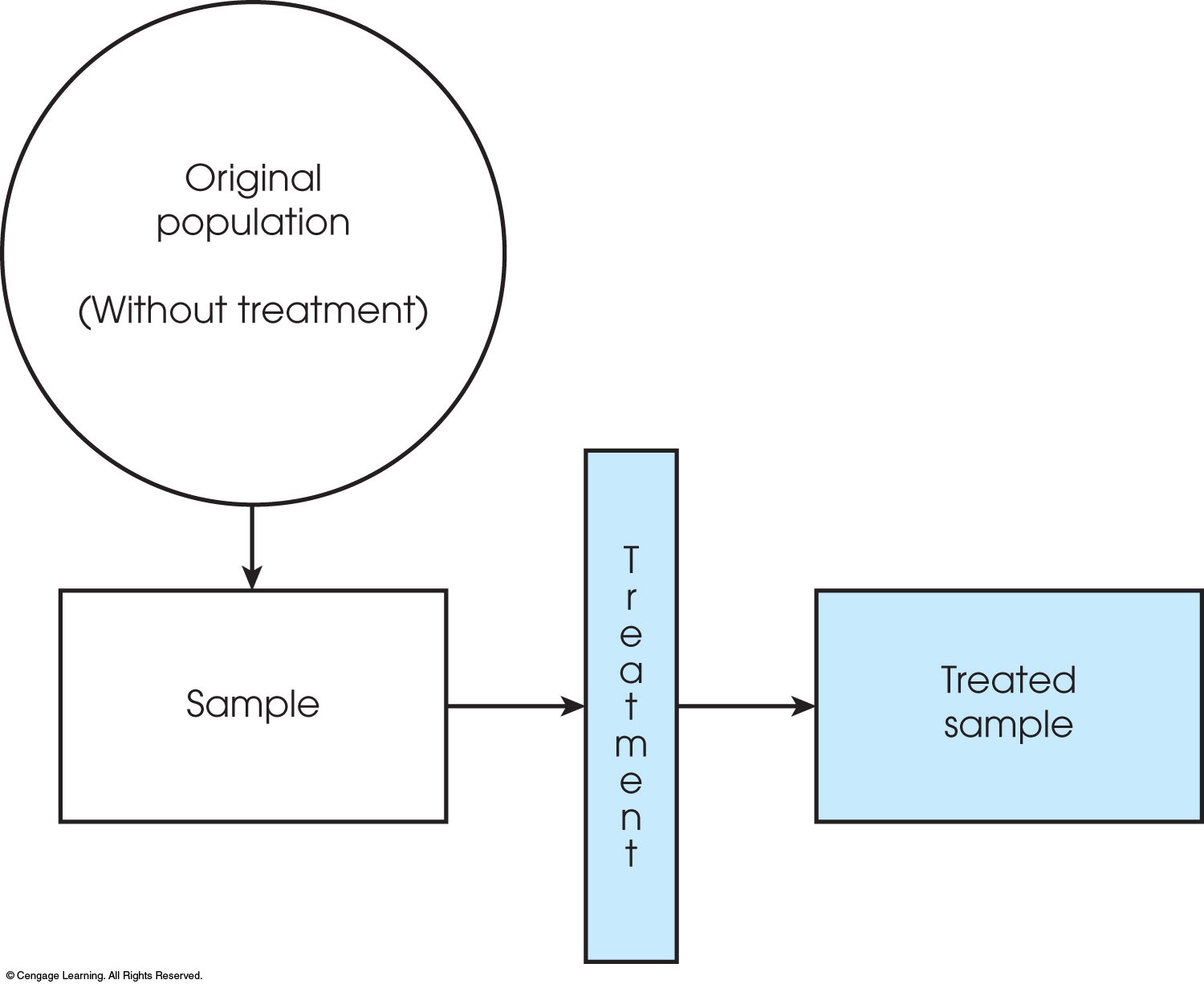 Πληθυσμός
Μετά την παρέμβαση
Παρέμβαση
Δείγμα
[Speaker Notes: FIGURE 5.9  A diagram of a research study. The goal of the study is to evaluate the effect of a treatment. A sample is selected from the populations and the treatment is administered to the sample. If, after treatment, the individuals are noticeably different for the individuals in the original population, then we have evidence that the treatment does have an effect.]
Αντιπροσωπευτικοί(κοντά στο μηδέν)
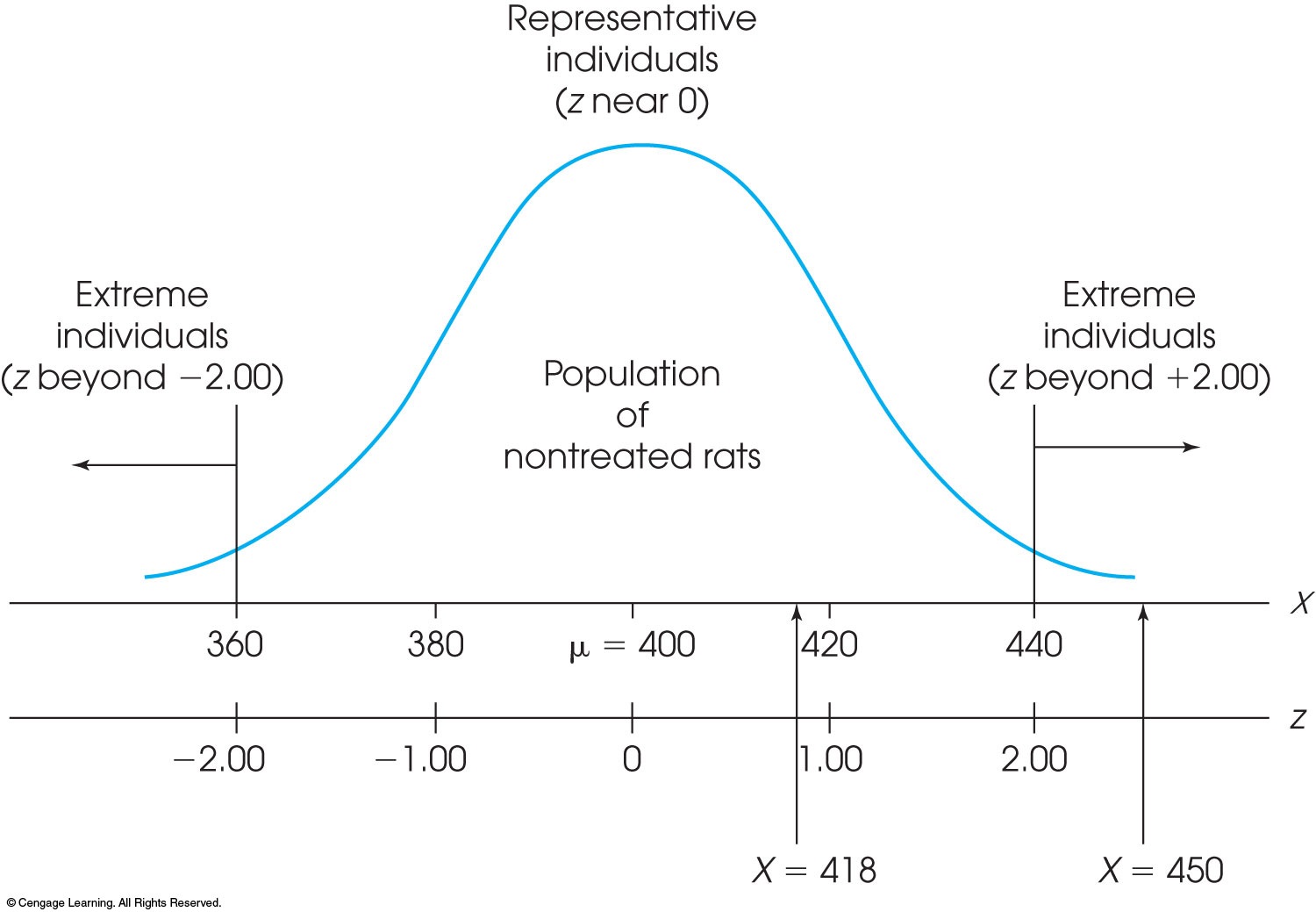 Μη αντιπροσω-πευτικοι (z πάνω από +1,96)
Μη αντιπροσω-πευτικοι (z κάτω από -1,96)
Πληθυσμός μη παρέμβασης
[Speaker Notes: FIGURE 5.10  The distribution of weights for the population of adult rats. Note that individuals with z-scores near 0 are typical or representative. However, individuals with z-scores beyond +2.00 and -2.00 are extreme and noticeably different from most of the others in the distribution.]
Ερώτημα
Ο Νίκος εξετάστηκε στη Χημεία και στα Γερμανικά.  Στη Χημεία ο μέσος όρος της τάξης ήταν µ = 30 με σ = 5, και ο Νίκος είχε βαθμό (score) X = 45.  Στα Γερμανικά, ο μέσος όρος ήταν µ = 60 και η τυπική απόκλιση σ = 6 και ο Νίκος είχε βαθμό X = 65.  Σε ποια τάξη τα πήγε καλύτερα ο Νίκος;
Απάντηση
Ο Νίκος εξετάστηκε στη Χημεία και στα Γερμανικά.  Στη Χημεία ο μέσος όρος της τάξης ήταν µ = 30 με σ = 5, και ο Νίκος είχε βαθμό (score) X = 45.  Στα Γερμανικά, ο μέσος όρος ήταν µ = 60 και η τυπική απόκλιση σ = 6 και ο Νίκος είχε βαθμό X = 65.  Σε ποια τάξη τα πήγε καλύτερα ο Νίκος;
Ερώτημα
Αποφασίστε αν οι ακόλουθες προτάσεις είναι σωστές ή λανθασμένες
Απαντήσεις
Κεντρικό οριακό θεώρημα
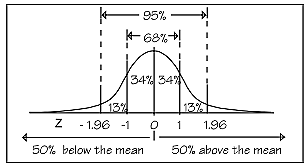 50% Πάνω από τον μέσο όρο
50% Κάτω από τον μέσο όρο
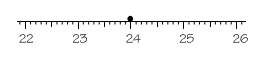 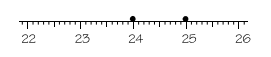 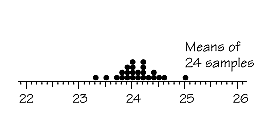 Μέσοι όροι 24 δειγμάτων
Μέσοι όροι 300 δειγμάτων
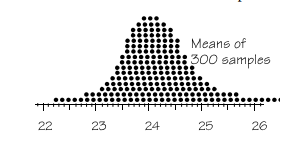 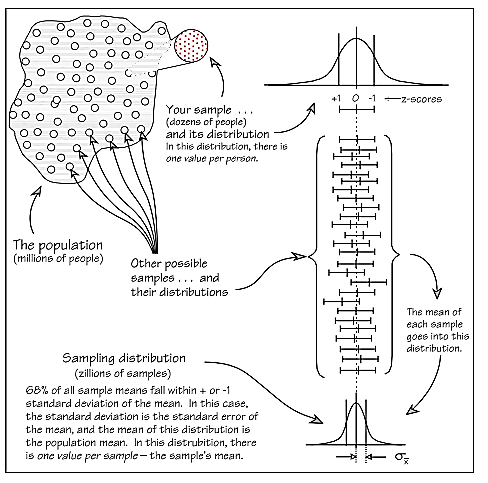 τιμές z
Το δείγμα μας (εκατοντάδες)
Και η κατανομή του
Ο πληθυσμός μας (εκατομμύρια)
Άλλα πιθανά δείγματα και οι κατανομές τους
Οι μέσοι όροι των δειγμάτων πάνε σε αυτήν την κατανομή
Δειγματοληπτική κατανομή(άπειρα δείγματα)Το 68% των μέσων όρων είναι μεταξύ +1 και -1 τυπικών αποκλίσεων από τον μέσο όρο. Η τυπική απόκλιση αυτής της κατανομής είναι το τυπικό σφάλμα
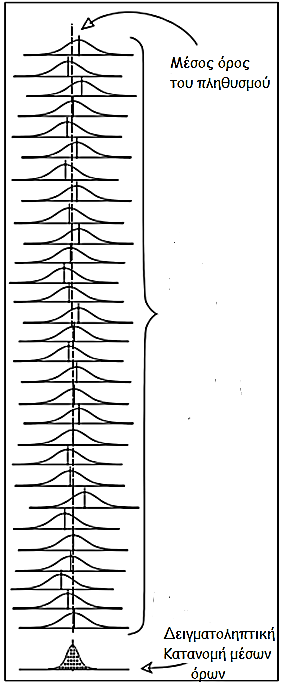 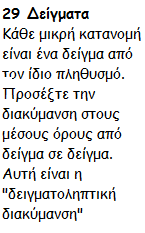 Διαστήματα εμπιστοσύνης
[Speaker Notes: In chapter 6, we had information about the population and, using the theory of Sampling Distribution (chapter 7), we learned about the properties of samples. (what are they?)
Sampling Distribution also give us the foundation that allows us to take a sample and use it to estimate a population parameter. (a reversed process)]
Ανώτερο όριο διαστήματος εμπιστοσύνης
Κατώτερο όριο διαστήματος εμπιστοσύνης
Εκτίμηση σημείου
Εύρος διαστήματος εμπιστοσύνης
[Speaker Notes: A point estimate is a single number, 
How much uncertainty is associated with a point estimate of a population parameter?
An interval estimate provides more information about a population characteristic than does a point estimate.  It provides a confidence level for the estimate. Such interval estimates are called confidence intervals]
Εκτίμηση σημείου = 
± (Κρίσιμη τιμή)(τυπικό σφάλμα)
[Speaker Notes: A point estimate is a single number, 
How much uncertainty is associated with a point estimate of a population parameter?
An interval estimate provides more information about a population characteristic than does a point estimate.  It provides a confidence level for the estimate. Such interval estimates are called confidence intervals]
Επίπεδο βεβαιότητας = 95%   
Αλλιώς (1 - ) = .95
 το ποσοστό της κατανομής έξω από το διάστημα εμπιστοσύνης και προς τις άκρες της κατανομής

Αν υπολογιστούν όλα τα πιθανά δείγματα μεγέθους n τότε το 95% όλων των τιμών θα περικλείουν την τιμή της παραμέτρου 

Ένα διάστημα είτε θα περικλείει είτε δεν θα περικλείει την παράμετρο (υπάρχει 5% πιθανότητα σφάλματος)
Υπολογισμός διαστήματος εμπιστοσύνης του μέσου όρου, μ, όταν η σ είναι γνωστή
Η τυπική απόκλιση σ του πληθυσμού είναι γνωστή
Ο πληθυσμός έχει κανονική κατανομή
Αν δεν έχει κανονική κατανομή, έχουμε τουλάχιστον μεγάλο δείγμα
Διάστημα εμπιστοσύνης:


	(Όπου Z η κρίσιμη τιμή για α/2 στην αριστερή και δεξιά άκρη της κατανομής)
Έστω 95% διάστημα εμπιστοσύνης:
.475
.475
Z
Z= -1.96
Z= 1.96
0
Κατώτερο όριο
Ανώτερο όριο
Εκτίμηση σημείου
μ
μl
μu
Όμως η σ είναι άγνωστη
Όταν η σ  είναι άγνωστη (λογικό δεν είναι;), παίρνουμε στη θέση της την S 
Η S  όμως, διαφέρει από δείγμα σε δείγμα
Έτσι, χρησιμοποιούμε την κατανομή t του student αντί για την τυπική κανονική κατανομή Z
Διαστήματα εμπιστοσύνης με την κατανομή t  του “student”:


	(όπου t η κρίσιμη τιμή της κατανομής  t για n-1 β.ε. και για περιοχή α/2 σε κάθε ουρά) 

Η κατανομή t είναι συμμετρική γύρω από τον μέσο όρο της =0, όπως ακριβώς και η Z κατανομή
Σε σύγκριση με την κατανομή Z έχει περισσότερες τιμές κοντά στις άκρες της 
Όσο αυξάνεται το μέγεθος του δείγματος n, τόσο η κατανομή t προσεγγίζει την  κατανομή Z.
Οι τιμές t εξαρτώνται από τους βαθμούς ελευθερίας
Η κατανομή t του Student
Θυμόμαστε:  t       Z  όσο το  n  αυξάνεται
Τυπική κανονική
t  (β.ε. = 13)
Η t είναι «κωδωνοειδής» και συμμετρική, αλλά έχει «παχύτερες» ουρές σε σχέση με την κανονική
t  (β.ε. = 5)
t
0
Το μέγεθος του δείγματος
Το απαιτούμενο μέγεθος του δείγματος υπολογίζεται από το επιθυμητό στατιστικό σφάλμα (e) για ένα συγκεκριμένο επίπεδο βεβαιότητας (1 - )

Το στατιστικό σφάλμα ονομάζεται σφάλμα δειγματοληψίας
[Speaker Notes: the amount of imprecision in the estimate of the population parameter
the amount added and subtracted to the point estimate to form the confidence interval]
Σφάλμα δειγματοληψίας e
[Speaker Notes: To determine the required sample size for the mean, you must know:
The desired level of confidence (1 - α), which determines the critical Z value
The acceptable sampling error (margin of error), e
The standard deviation, σ
If unknown,  σ  can be estimated when using the required sample size formula
Use a value for  σ  that is expected to be at least as large as the true  σ
Select a pilot sample and estimate  σ  with the sample standard deviation,  S]
Κανονική κατανομή
Τυπική κανονική κατανομή
Ο πίνακας της κανονικής κατανομής
Z         F(Z)                        Z                F(Z)
0.25	59.87			1.75		95.99
0.50	69.15			1.96		97.5
0.75	77.34			2.00		97.72
1.00	84.13			2.25		98.78
1.25	89.44			2.326		99.00
1.50	93.32			2.50		99.38
1.645	95.00			2.576		99.50
Χρήσεις της κανονικής κατανομής
Χρήσεις της κανονικής κατανομής
1. Ποιο το ποσοστό των ανθρώπων με IQ μεταξύ 100 και 115;
2. Ποιο ποσοστό ανθρώπων έχει IQ μεγαλύτερο του 130;
3. Ποιοι είναι το ποσοστό των ανθρώπων με IQ μεταξύ 70 και 85;
4.  Ποια είναι η εκατοστιαία τιμή για τιμή IQ 122.5;
5. Ποια είναι η τιμή IQ του 99 εκατοστημορίου;
Ασκήσεις με κανονική κατανομή
Σχεδιάζουμε την κατανομή
Απαντάμε λαμβάνοντας υπόψη:
Τη συμμετρία της κατανομής
Το συνολικό εμβαδό ισούται με 1.0
Το εμβαδό δεξιά και αριστερά από το μέσο όρο είναι  0,50
Μετατρέπουμε τις τιμές σε τιμές z
Υπολογίζουμε τη πιθανότητα του διαστήματος με αφαίρεση
Άσκηση 1
Άσκηση 2
Άσκηση 2
Πίνακας κανονικής κατανομής
Z         F(Z)                        Z                F(Z)
0.25	59.87			1.75		95.99
0.50	69.15			1.96		97.50
0.75	77.34			2.00		97.72
1.00	84.13			2.25		98.78
1.25	89.44			2.326		99.00
1.50	93.32			2.50		99.38
1.645	95.00			2.576		99.50
Άσκηση 3
Άσκηση 3
Πίνακας κανονικής κατανομής
Z         F(Z)                        Z                F(Z)
0.25	59.87			1.75		95.99
0.50	69.15			1.96		97.5
0.75	77.34			2.00		97.72
1.00	84.13			2.25		98.78
1.25	89.44			2.326		99.00
1.50	93.32			2.50		99.38
1.645	95.00			2.576		99.50
Άσκηση 4
Άσκηση 4
Πίνακας κανονικής κατανομής
Z         F(Z)                        Z                F(Z)
0.25	59.87			1.75		95.99
0.50	69.15			1.96		97.5
0.75	77.34			2.00		97.72
1.00	84.13			2.25		98.78
1.25	89.44			2.326		99.00
1.50	93.32			2.50		99.38
1.645	95.00			2.576		99.50
Άσκηση 5
Άσκηση 5
Βρείτε τη  τιμή z που αντιστοιχεί στο  99ο εκατοστημόριο
Μετατρέψτε τη σε κανονική τιμή
Ασκήσεις με σχετικές πιθανότητες
Πολλές φορές μας ζητείται να υπολογίζουμε  σχετικές πιθανότητες σε δύο διαφορετικούς πληθυσμούς.  Τέτοιου είδους προβλήματα:
Είναι κάπως σπάνια στα βιβλία
Αλλά πολύ σχετικά με τη πραγματικότητα
Παράγουν αποτελέσματα που αντιβαίνουν την πρόχειρη σκέψη
Παράδειγμα 1
Η τάξη A έχει μέσο όρο 100 και τυπική απόκλιση 15. Η τάξη B έχει μέσο όρο 100 και τυπική απόκλιση 17.  Ποια είναι η  σχετική πιθανότητα να βρούμε ένα άτομο με  σκορ πάνω από 145 στη τάξη B, σε σχέση με την τάξη A;
Πίνακας κανονικής κατανομής
Z         Area Above Z
2.6		.0047
2.65		.00405
2.7		.0035
3.0		.00135
Απάντηση: περίπου 3 προς 1.
Άσκηση 2
Η τάξη A έχει μέσο όρο 100 και τυπική απόκλιση 15. Η τάξη B έχει μέσο όρο 100 και τυπική απόκλιση 17. Ποια η πιθανότητα να βρούμε ένα άτομο με σκορ πάνω από 160 στη τάξη Β, σε σχέση με την τάξη Α;
Πίνακας κανονικής κατανομής
Z         Area Above Z
3.529	.000208
4.00           .0000317

Απάντηση: περίπου 6.57 to 1.
Παράδειγμα: Αν  = 20, τι δείγμα χρειαζόμαστε για να έχουμε ± 4 σφάλμα με 95% βεβαιότητα;